SQL Query
Getting to the data …….
Objectives
DDL vs. DML
DML Statements
SQL Environment
Catalog – A set of schemas that constitute the description of a database
Schema – The structure that contains descriptions of objects created by a user (base tables, views, constraints)
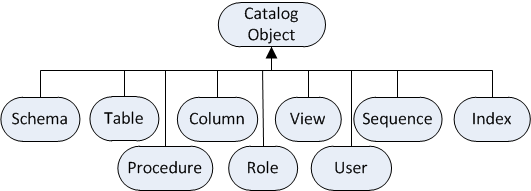 SQL Language
DDL - DDL is abbreviation of Data Definition Language. It is used to create and modify the structure of database objects in database.
Examples: CREATE, ALTER, DROP statements
DML - DML is abbreviation of Data Manipulation Language. It is used to retrieve, store, modify, delete, insert and update data in database.
Examples: SELECT, UPDATE, INSERT statements
DCL - DCL is abbreviation of Data Control Language. It is used to create roles, permissions, and referential integrity as well it is used to control access to database by securing it.
Examples: GRANT, REVOKE statements
TCL - TCL is abbreviation of Transactional Control Language. It is used to manage different transactions occurring within a database.
Examples: COMMIT, ROLLBACK statements
Data Manipulation Language (DML)
The verbs for the basic SQL commands are:
	SELECT  - to retrieve (query) data
	UPDATE - to modify existing data
	DELETE - to modify existing data
	INSERT - to add new data

We further break down SQL commands into the following categories:
Data Creation
Data Manipulation
Data Retrieval
Advanced SQL with JOINS, Subqueries and UNIONS
Systems Development Life Cycle
Database Development Process
Enterprise modeling
Project Identification
 and Selection
Conceptual data modeling
Project Initiation
 and Planning
Analysis
Logical Design
Logical database design
Physical database design and definition
Physical Design
Implementation
Database implementation
Maintenance
Database maintenance
6
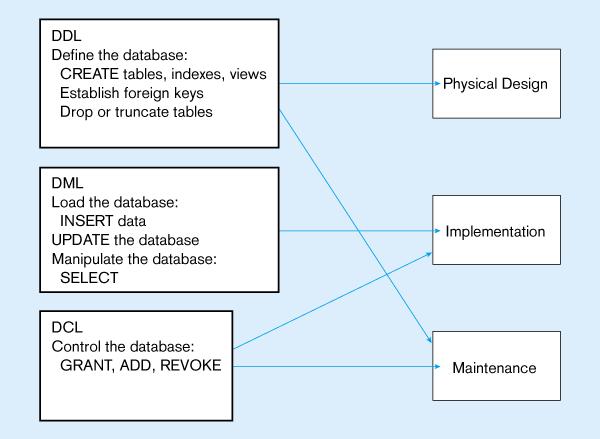 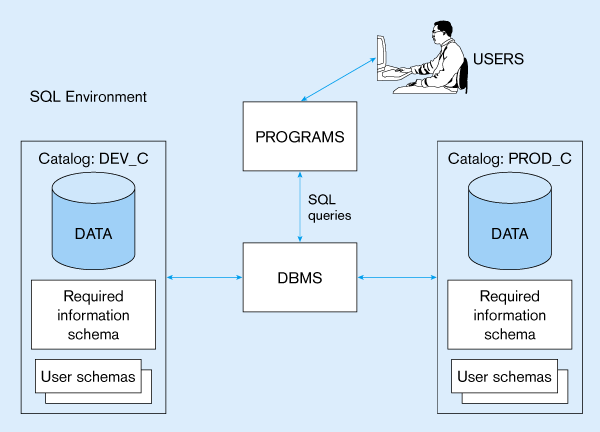 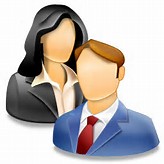 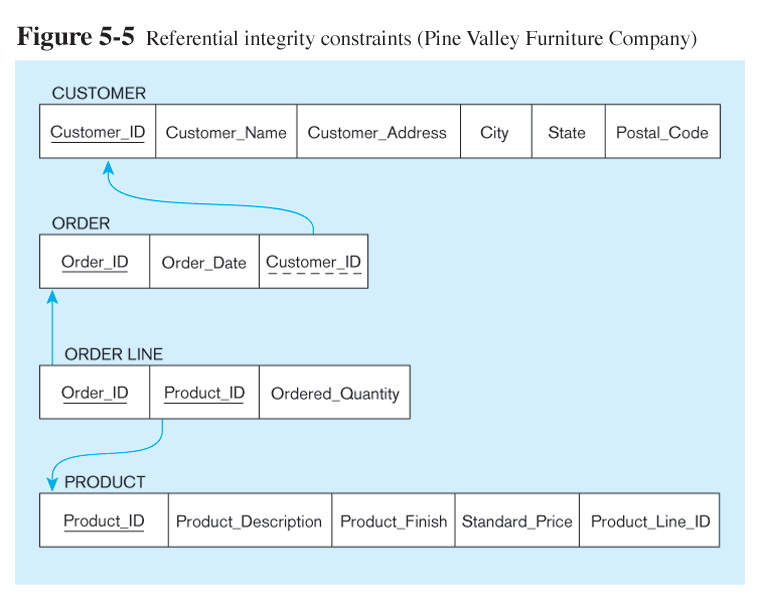 [Speaker Notes: Relational Model]
SQL Database Definition
Data Definition Language (DDL)
Major CREATE statements:
CREATE SCHEMA – defines a portion of the database owned by a particular user
CREATE TABLE – defines a table and its columns
CREATE VIEW – defines a logical table from one or more views
Other CREATE statements: CHARACTER SET, COLLATION, TRANSLATION, ASSERTION, DOMAIN
SQL - Insert
The SQL INSERT INTO clause is used to insert data into a SQL table. The SQL INSERT INTO is frequently used and has the following generic syntax:



The SQL INSERT INTO clause has actually two parts - the first specifying the table we are inserting into and giving the list of columns we are inserting values for, and the second specifying the values inserted in the column list from the first part.
SQL - Insert
Inserting a record with all fields
INSERT INTO CUSTOMER_T VALUES (001, ‘Contemporary Casuals’, 1355 S. Himes Blvd.’, ‘Gainesville’, ‘FL’, 32601);
Inserting a record with specified fields
INSERT INTO PRODUCT_T (PRODUCT_ID, PRODUCT_DESCRIPTION, PRODUCT_FINISH, STANDARD_PRICE, PRODUCT_ON_HAND) VALUES (1, ‘End Table’, ‘Cherry’, 175, 8);
Inserting records from another table
INSERT INTO CA_CUSTOMER_T SELECT * FROM CUSTOMER_T WHERE STATE = ‘CA’;
SQL – Delete
The SQL DELETE Query is used to delete the existing records from a table.
You can use WHERE clause with DELETE query to delete selected rows, otherwise all the records would be deleted.
Removes rows from a table
Delete certain rows
DELETE FROM CUSTOMER_T WHERE STATE = ‘HI’;
Delete all rows
DELETE FROM CUSTOMER_T;
SQL - Drop
The SQL DROP TABLE statement is used to remove a table definition and all data, indexes, triggers, constraints, and permission specifications for that table.
NOTE: You have to be careful while using this command because once a table is deleted then all the information available in the table would also be lost forever.

The SQL TRUNCATE TABLE command is used to delete complete data from an existing table.
You can also use DROP TABLE command to delete complete table but it would remove complete table structure form the database and you would need to re-create this table once again if you wish you store some data.
SQL - Update
The SQL UPDATE command is used to modify data stored in database tables.
Modifies data in existing rows
UPDATE PRODUCT_T 
   SET UNIT_PRICE = 775 
WHERE PRODUCT_ID = 7;
SQL - Select
SQL SELECT is without a doubt the most frequently used SQL command that's why we are starting our tutorial with it. The SQL SELECT command is used to retrieve data from one or more database tables. 
Clauses of the SELECT statement:
SELECT - List the columns (and expressions) that should be returned from the query
FROM - Indicate the table(s) or view(s) from which data will be obtained
WHERE - Indicate the conditions under which a row will be included in the result
GROUP BY - Indicate columns to group the results 
HAVING - Indicate the conditions under which a group will be included
ORDER BY - Sorts the result according to specified columns
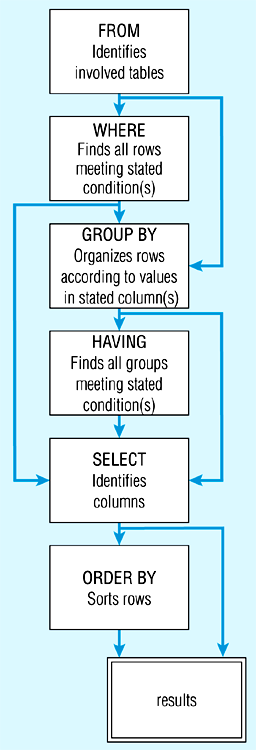 SQL Statement processing order
SQL Comparison Operators
SQL Aliases
SQL aliases are used to give a database table, or a column in a table, a temporary name.
Basically aliases are created to make column names more readable.

SELECT CUST.CUSTOMER AS NAME, CUST.CUSTOMER_ADDRESS 
FROM CUSTOMER_V CUST
WHERE NAME = ‘Home Furnishings’;
SQL Aggregate Functions
SQL aggregate functions return a single value, calculated from values in a column.
Useful aggregate functions:
AVG() - Returns the average value
COUNT() - Returns the number of rows
FIRST() - Returns the first value
LAST() - Returns the last value
MAX() - Returns the largest value
MIN() - Returns the smallest value
SUM() - Returns the sum
SQL Aggregate Functions
Using the COUNT aggregate function to find totals
The COUNT(column_name) function returns the number of values (NULL values will not be counted) of the specified column:

SELECT COUNT(*) FROM ORDER_LINE_V
WHERE ORDER_ID = 1004;
SQL Boolean Operators
AND, OR, and NOT Operators for customizing conditions in WHERE clause
The AND operator displays a record if both the first condition AND the second condition are true.
The OR operator displays a record if either the first condition OR the second condition is true.
SELECT PRODUCT_DESCRIPTION, PRODUCT_FINISH, STANDARD_PRICE
FROM PRODUCT_V
WHERE (PRODUCT_DESCRIPTION LIKE ‘%Desk’
OR PRODUCT_DESCRIPTION LIKE ‘%Table’) 
AND UNIT_PRICE > 300;
[Speaker Notes: Note: the LIKE operator allows you to compare strings using wildcards. For example, the % wildcard in ‘%Desk’  indicates that all strings that have any number of characters preceding the word “Desk” will be allowed]
SQL Between Operator
The BETWEEN operator selects values within a range. The values can be numbers, text, or dates.
SELECT column_name(s)FROM table_nameWHERE column_name BETWEEN value1 AND value2;
SQL Wildcards
In SQL, wildcard characters are used with the SQL LIKE operator. 
SQL wildcards are used to search for data within a table. 
With SQL, the wildcards are:
SQL Order Clause
The ORDER BY keyword is used to sort the result-set by one or more columns.
The ORDER BY keyword sorts the records in ascending order by default. To sort the records in a descending order, you can use the DESC keyword.
SELECT CUSTOMER_NAME, CITY, STATE
FROM CUSTOMER_V
WHERE STATE IN (‘FL’, ‘TX’, ‘CA’, ‘HI’)
ORDER BY STATE, CUSTOMER_NAME;
[Speaker Notes: Note: the IN operator in this example allows you to include rows whose STATE value is either FL, TX, CA, or HI. It is more efficient than separate OR conditions]
SQL Group Clause
Categorizing results

SELECT STATE, COUNT(STATE) 
FROM CUSTOMER_V
GROUP BY STATE;
[Speaker Notes: Note: you can use single-value fields with aggregate functions if they are included in the GROUP BY clause]
SQL Having Clause
For use with GROUP BY

SELECT STATE, COUNT(STATE) 
FROM CUSTOMER_V
GROUP BY STATE
HAVING COUNT(STATE) > 1;

Like a WHERE clause, but it operates on groups (categories), not on individual rows. Here, only those groups with total numbers greater than 1 will be included in final result
SQL Unions
The SQL UNION clause/operator is used to combine the results of two or more SELECT statements without returning any duplicate rows.
To use UNION, each SELECT must have the same number of columns selected, the same number of column expressions, the same data type, and have them in the same order, but they do not have to be the same length.

SELECT column1 [, column2 ] 
FROM table1 [, table2 ] [WHERE condition] 
UNION 
SELECT column1 [, column2 ] 
FROM table1 [, table2 ] [WHERE condition]
SQL Distinct
The SQL DISTINCT keyword is used in conjunction with SELECT statement to eliminate all the duplicate records and fetching only unique records.
There may be a situation when you have multiple duplicate records in a table. While fetching such records, it makes more sense to fetch only unique records instead of fetching duplicate records.

SELECT DISTINCT column1, column2,.....columnN 
FROM table_name 
WHERE [condition]
Summary
The Structured Query Language (SQL) defines a standard for interacting with relational databases
Most platforms support ANSI-SQL 92
Most platforms provide many non-ANSI-SQL additions
Most important data modification SQL statements:
SELECT: Returning rows
UPDATE: Modifying existing rows
INSERT: Creating new rows
DELETE: Removing existing rows